Defining Turnpoints
Using seeyou mobile and an oudie

Jon Hall
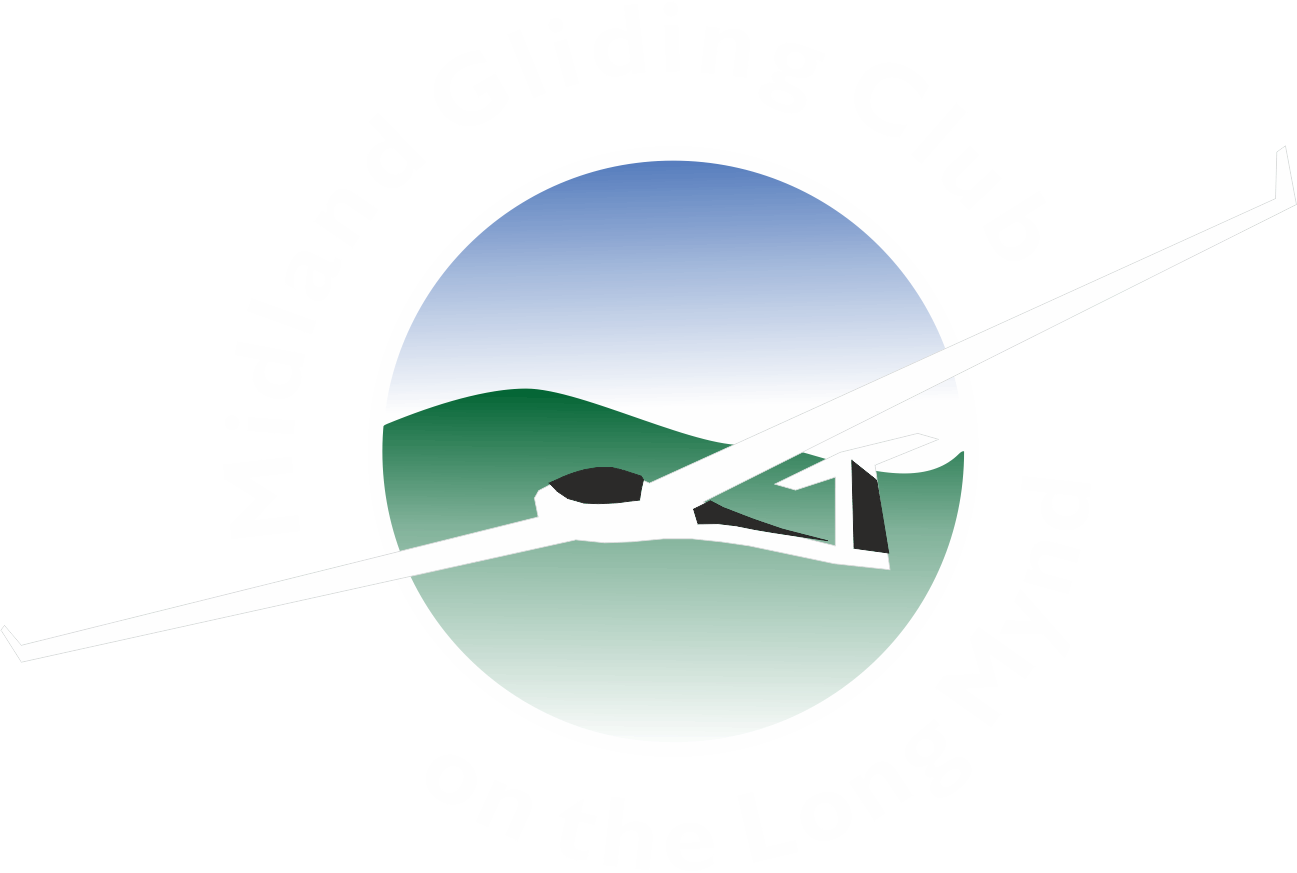 Defining Turnpoints
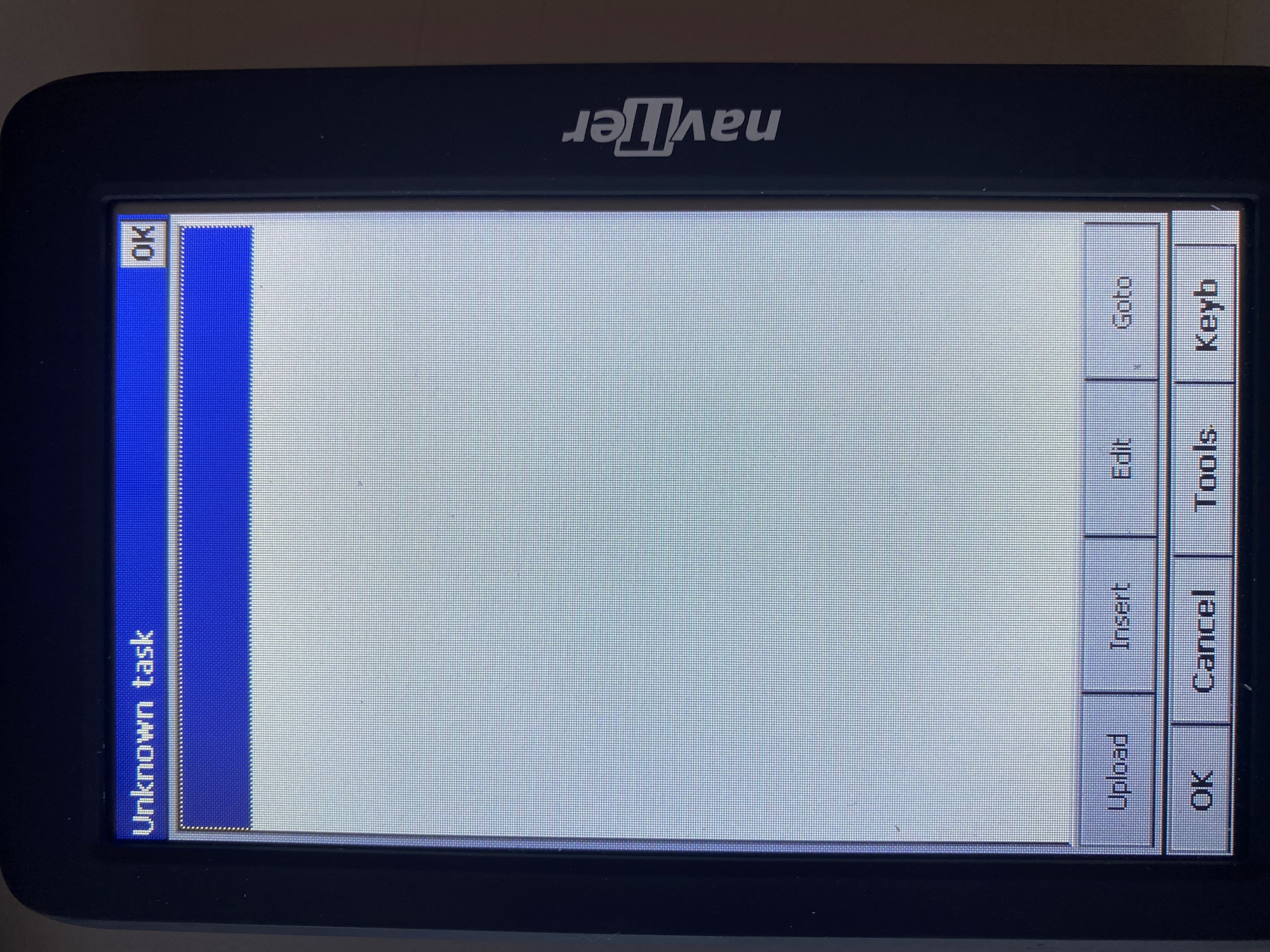 Select the TASK button 
from MAIN MENU

You’ll be presented with a blank screen

Click INSERT button
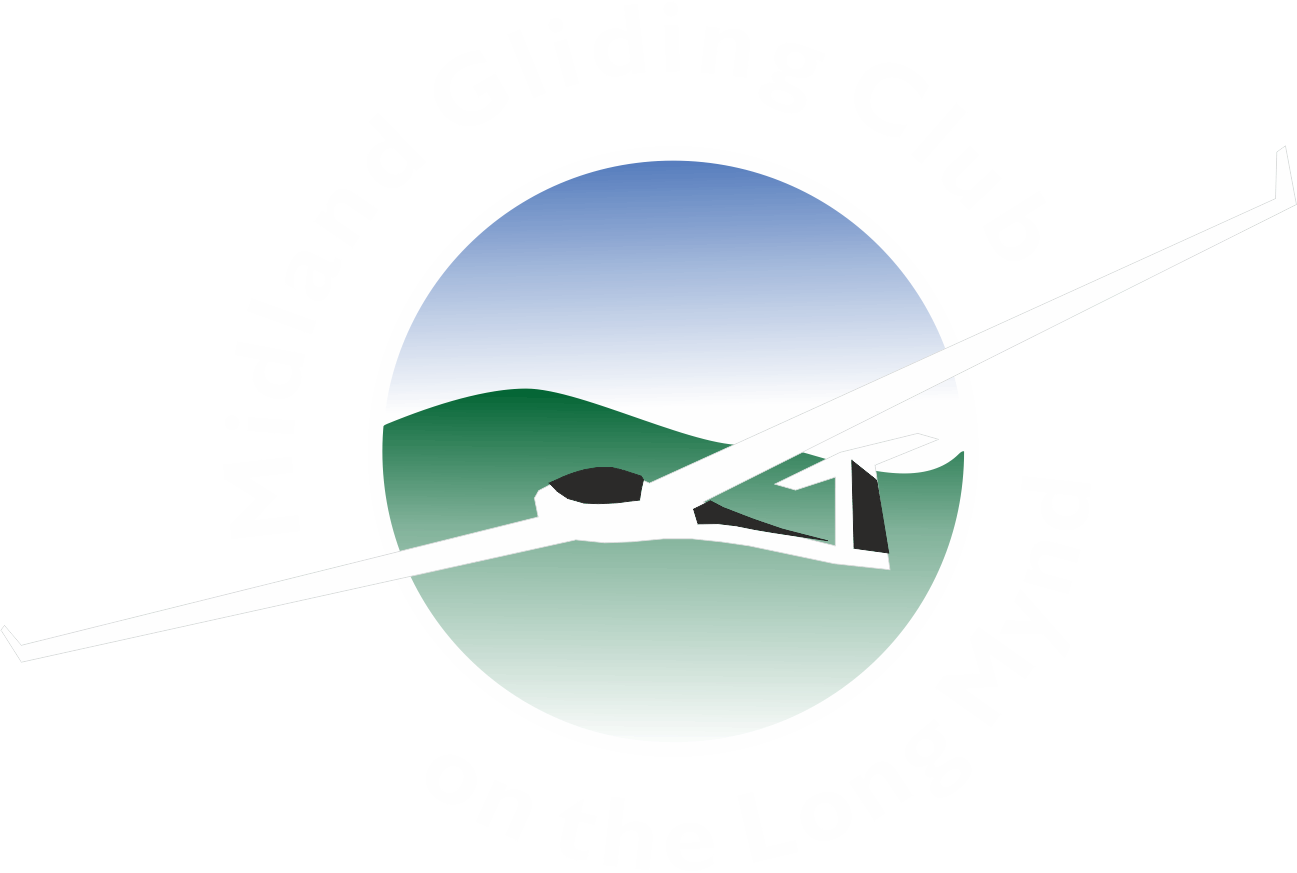 Defining Turnpoints
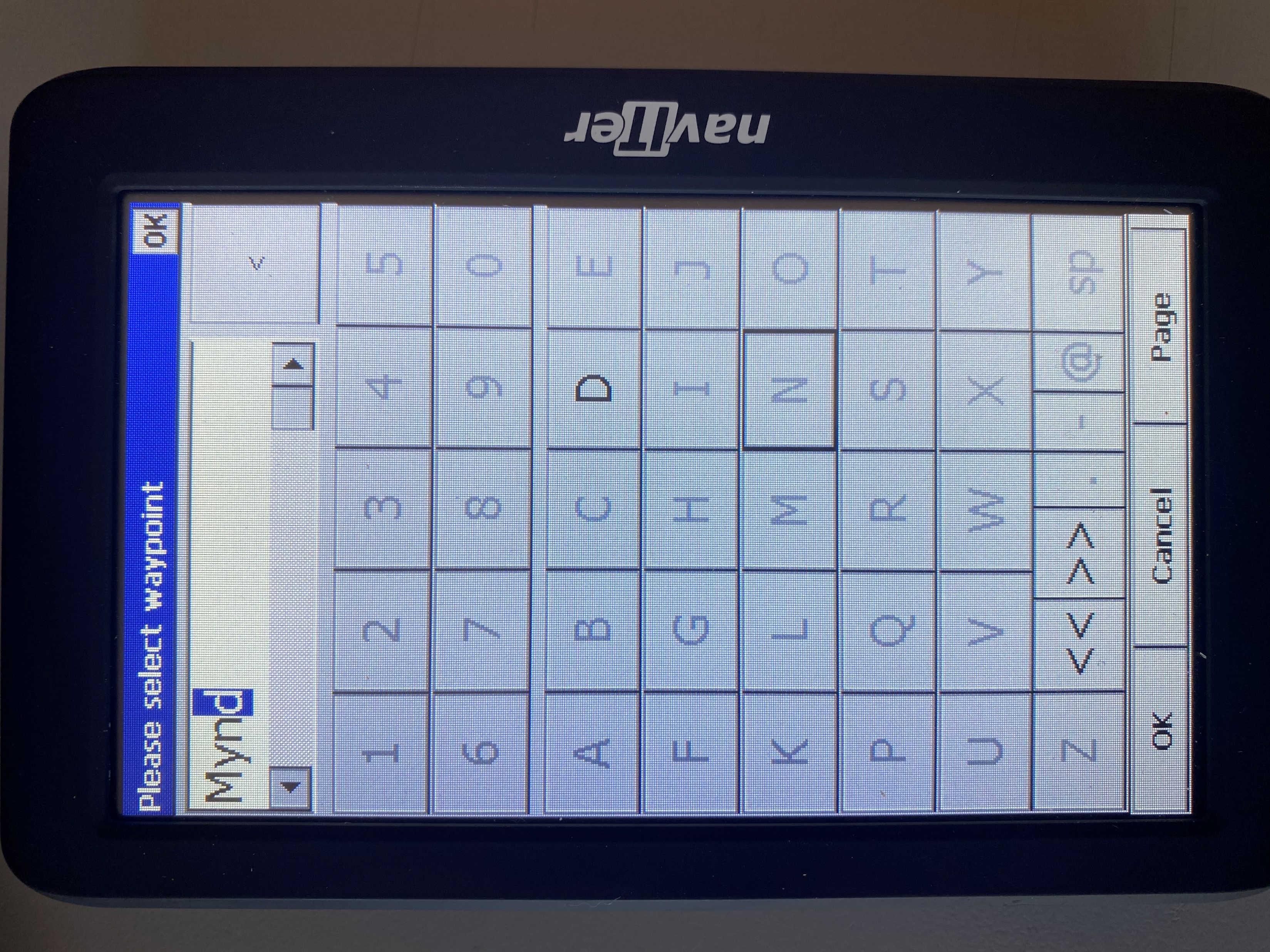 Type the name of the WAYPOINT

Most devices allow you to use either the full name or the TRIGRAPH

TRIGRAPHS are useful when you are working from a TASK SHEET
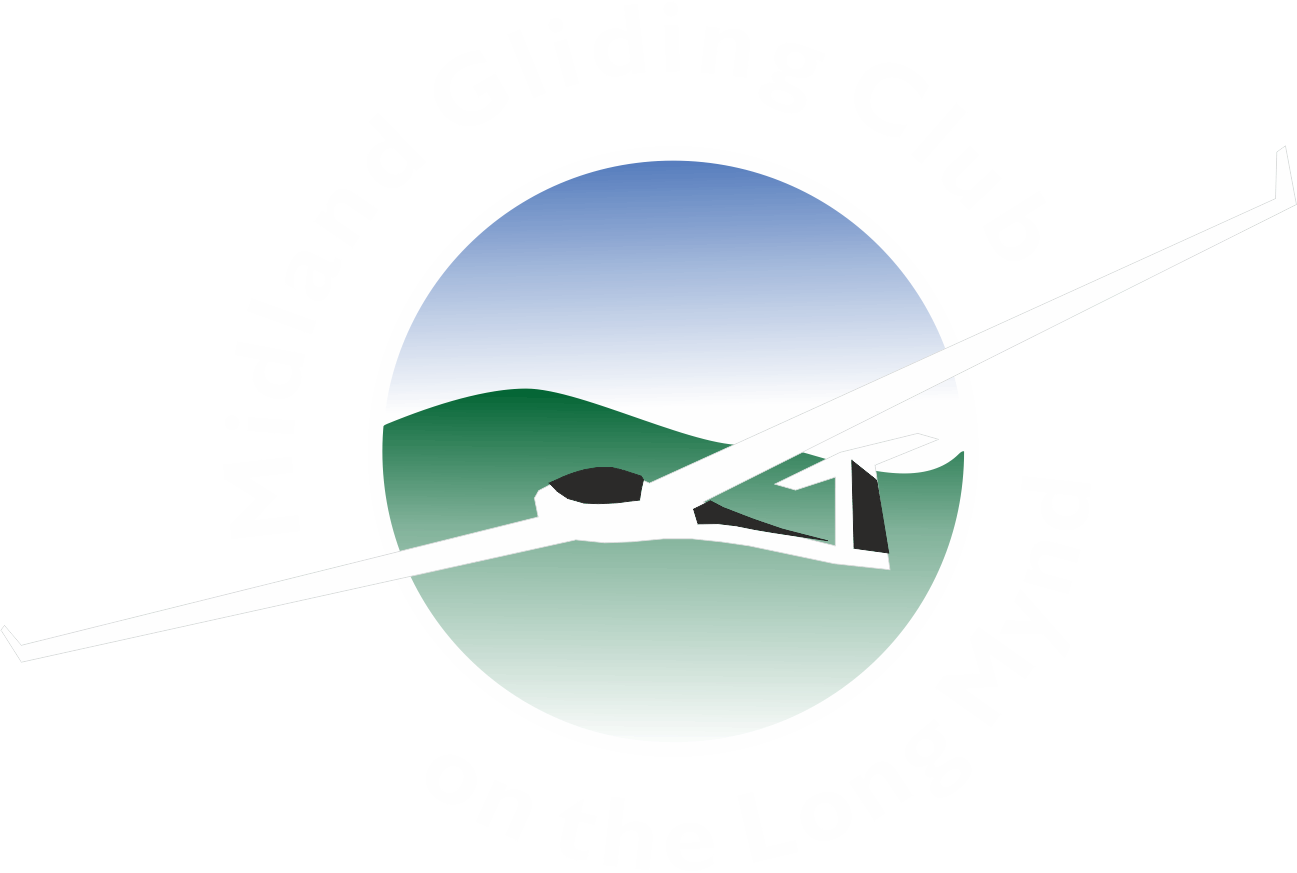 Defining Turnpoints
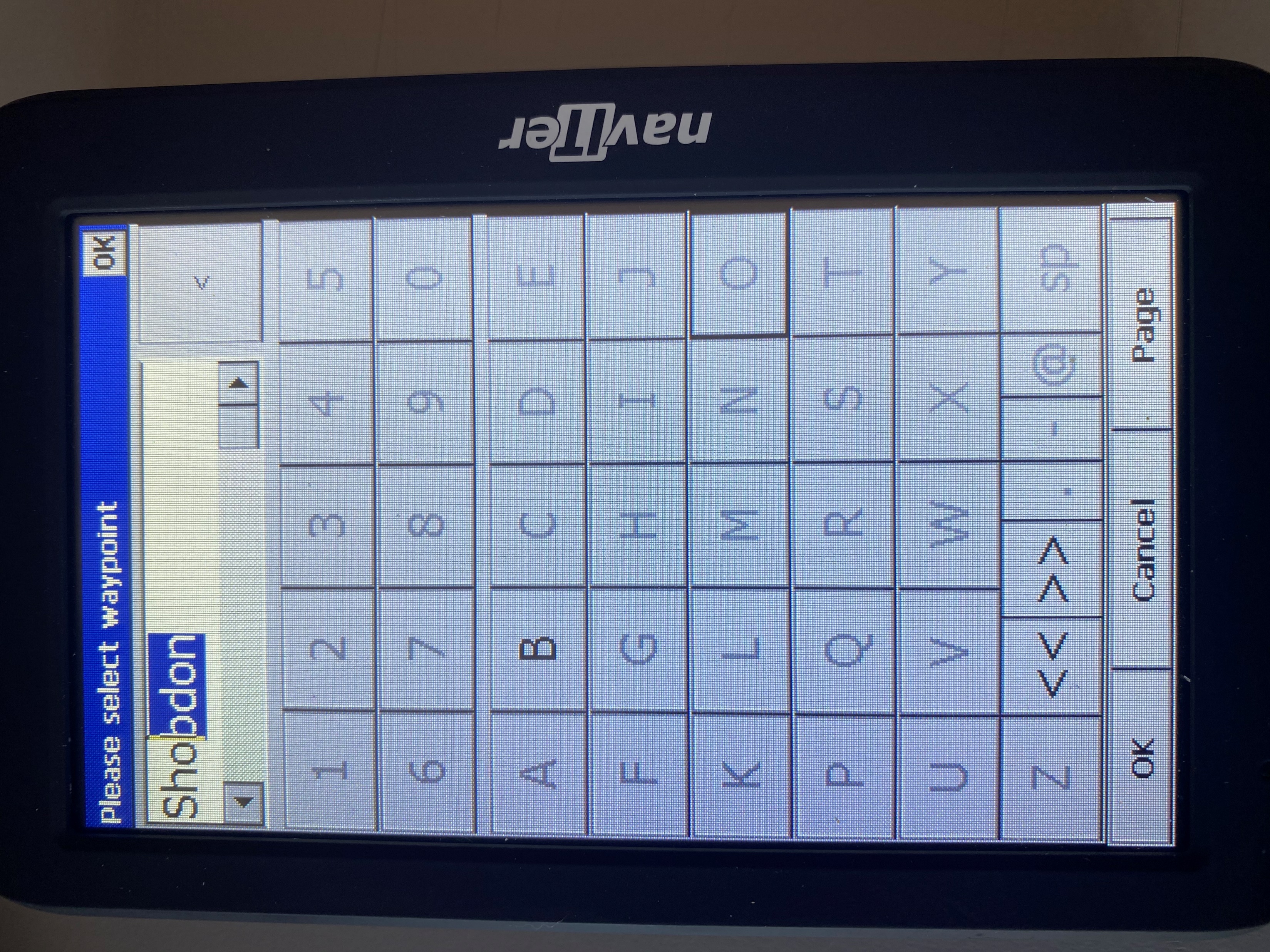 Usually when you click OK you will go to the next entry screen

Add the rest of the WAYPOINTS including the same start waypoint which will become the finish
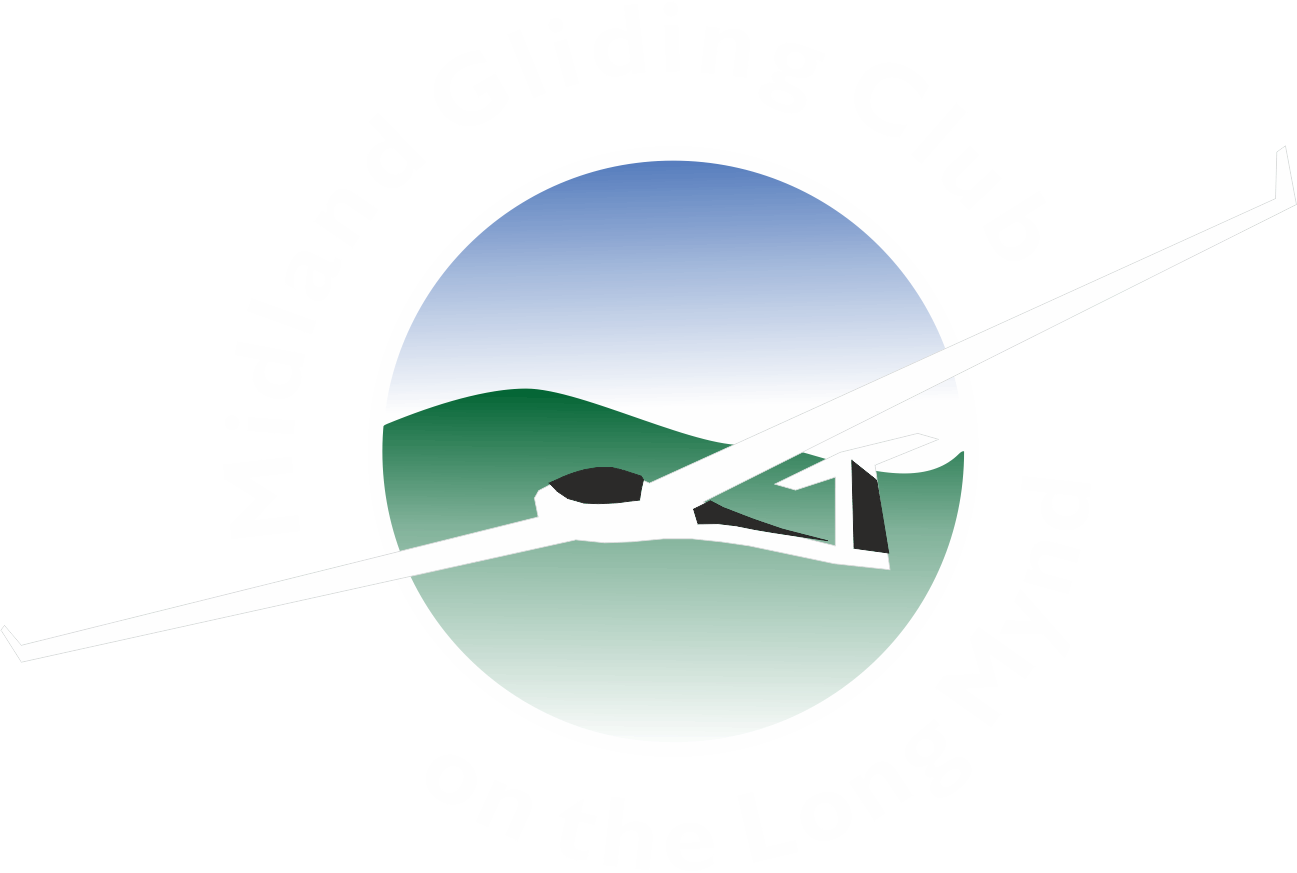 Defining Turnpoints
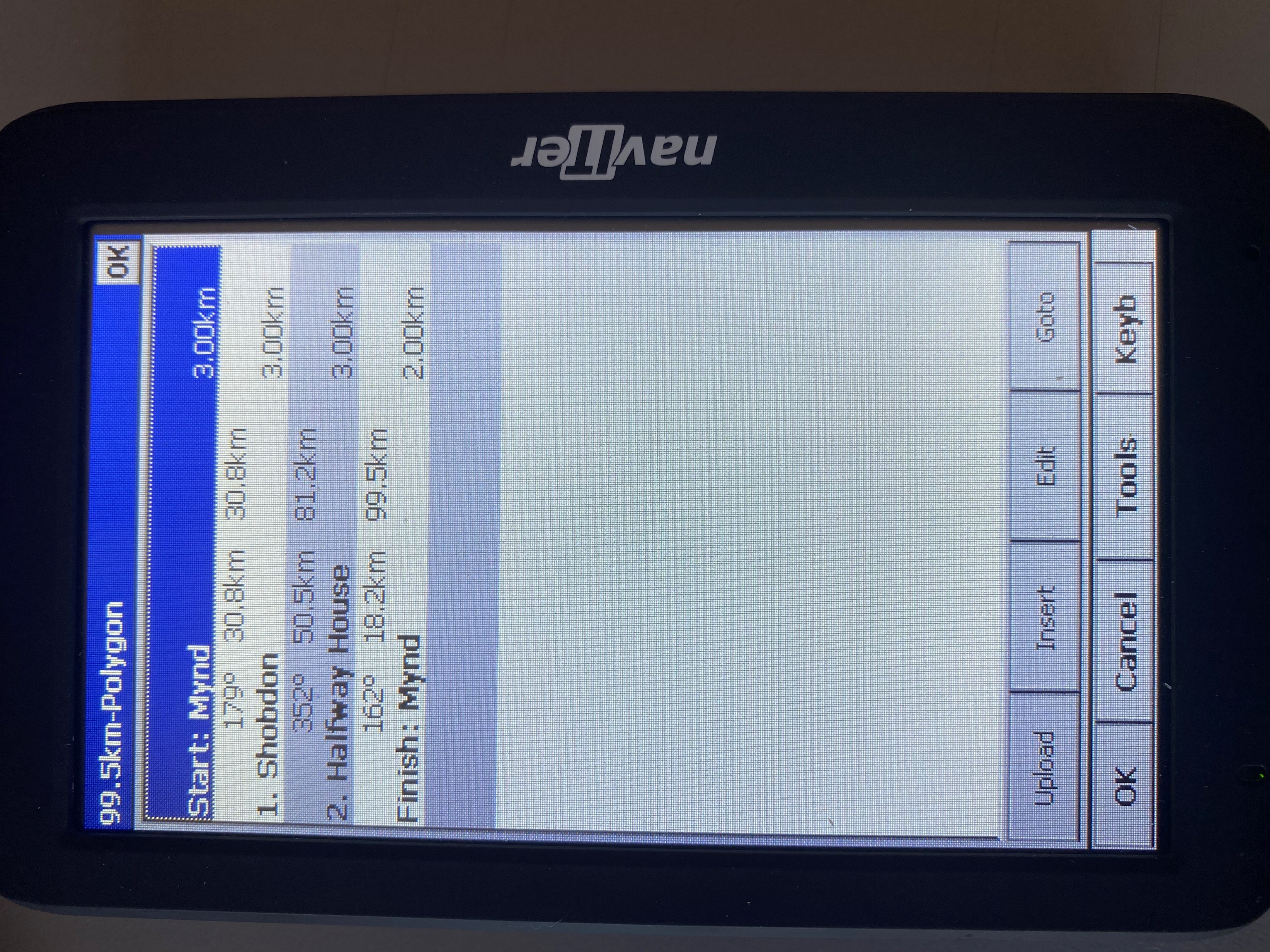 You now need to DEFINE each waypoint with its own characteristics

Comps will tell you the definition details

Badge Flights will be as follows

Click on the START waypoint, in this case the MYND
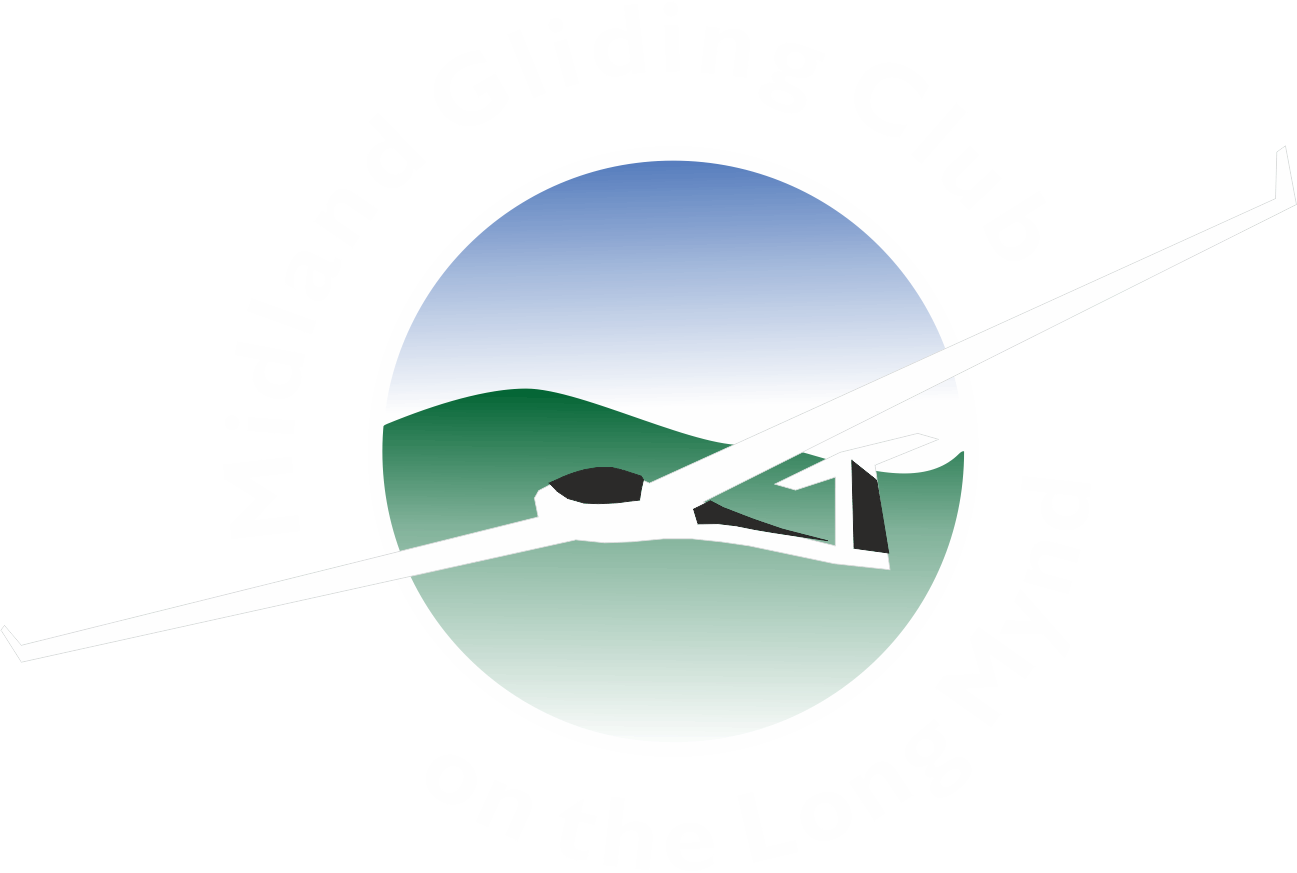 Defining Turnpoints
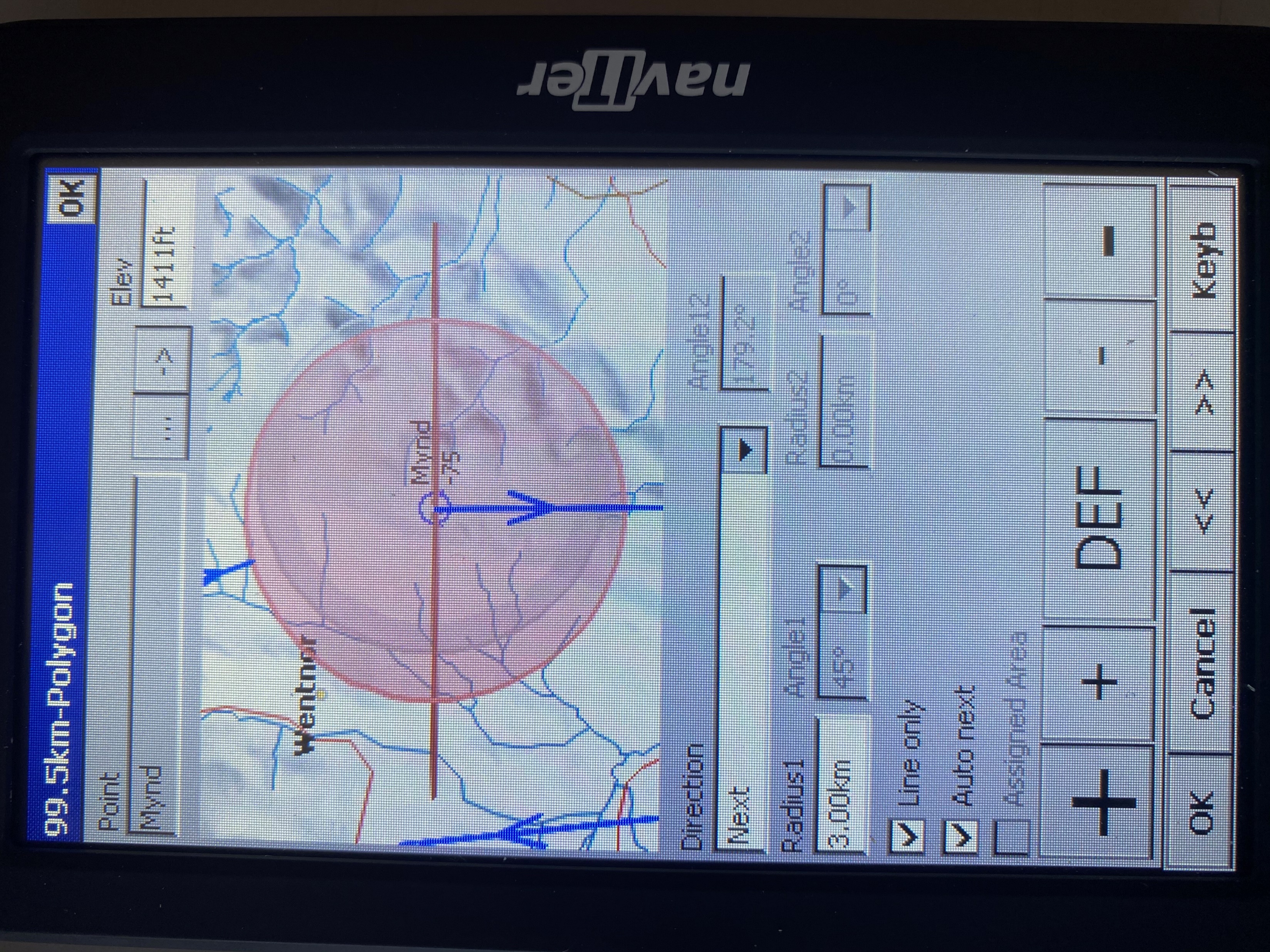 Select DIRECTION as NEXT

Define the length of the start line

Tick the LINE ONLY box

Tick the AUTO NEXT box

To change the waypoint click on the EDIT button, marked by three dots
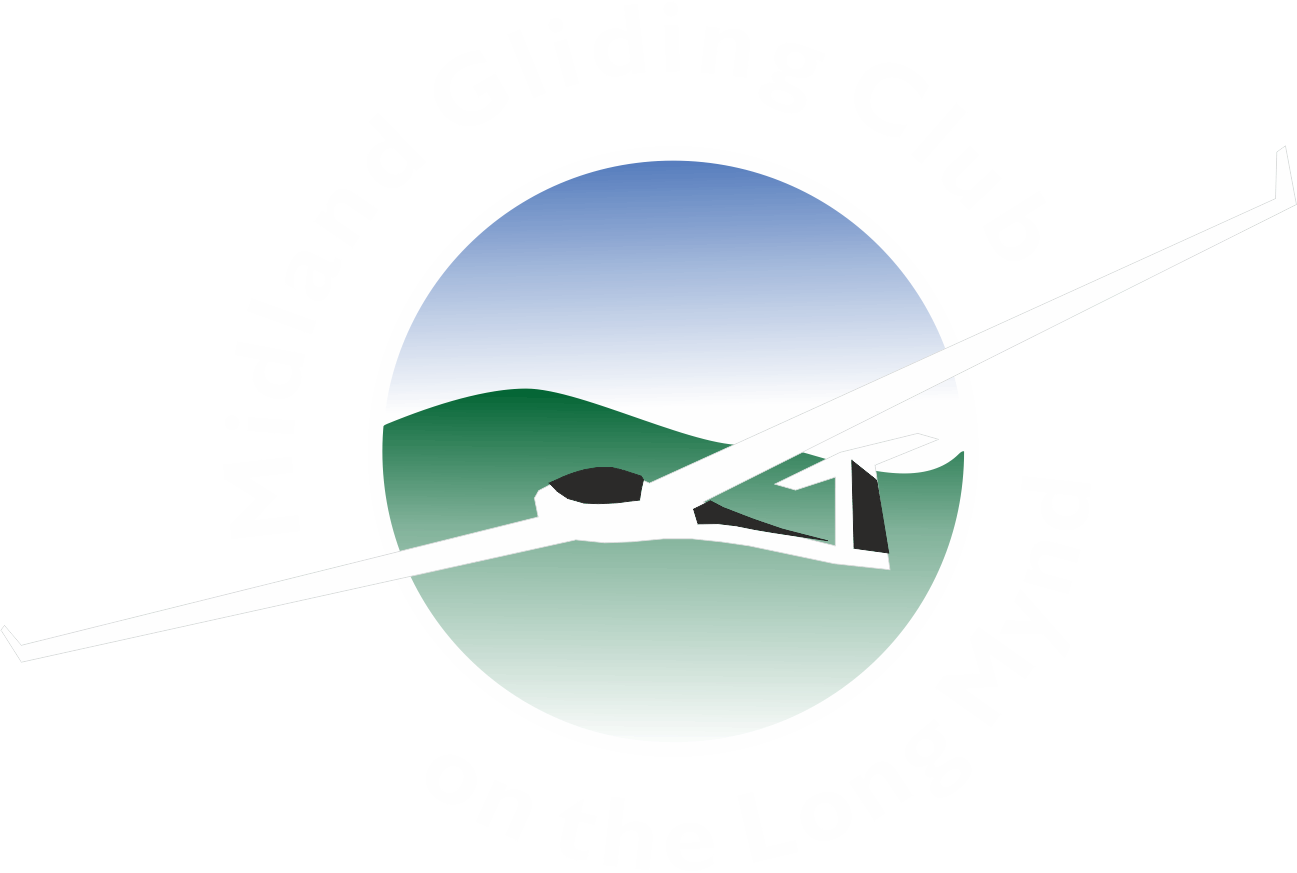 Defining Turnpoints
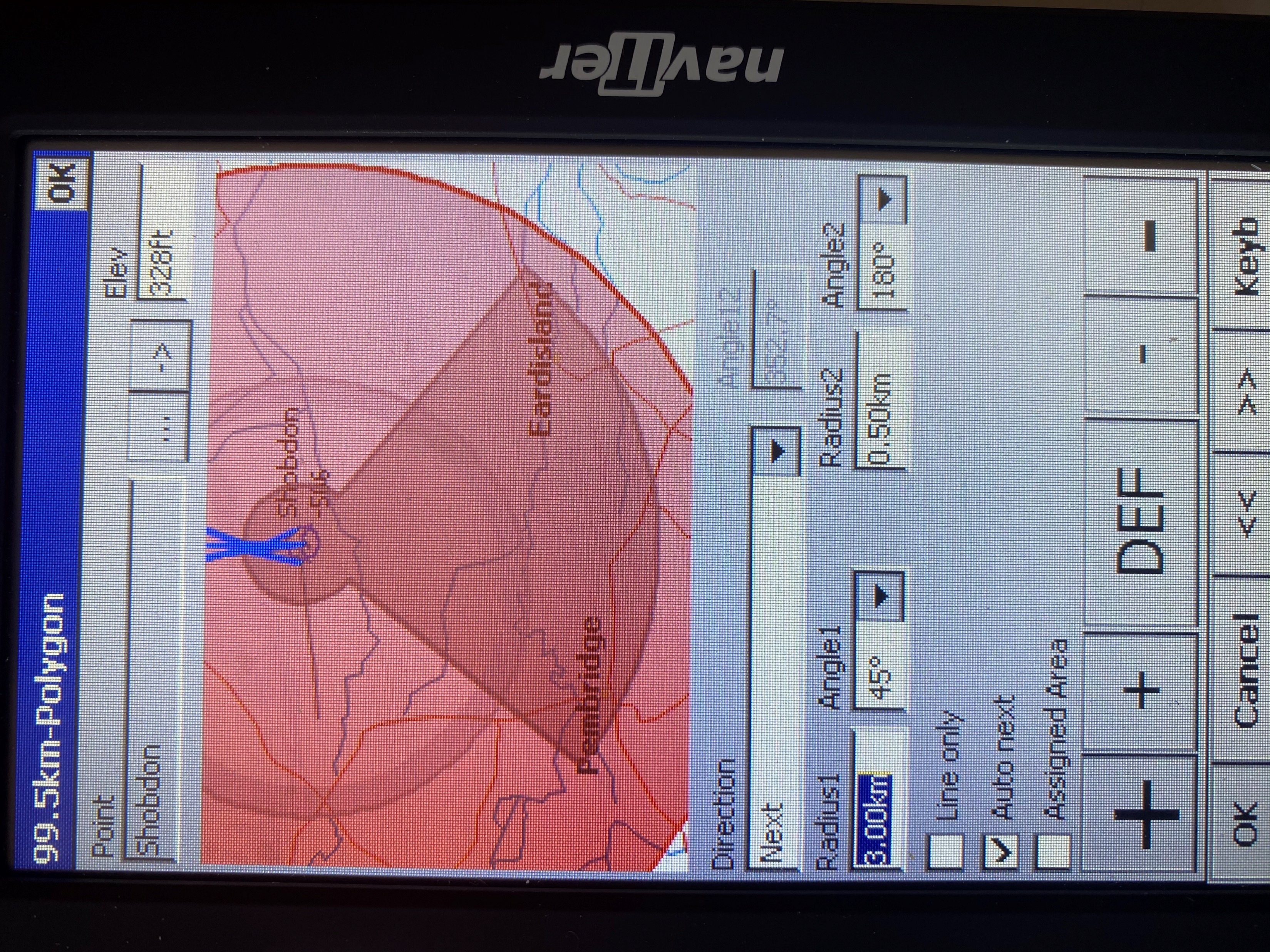 For each waypoint you can define the ANGLE , the DISTANCE and if the competition defines VARIABLE BARRELS, as many now do, the ANGLE2 and RADIUS2 of the variable barrel.
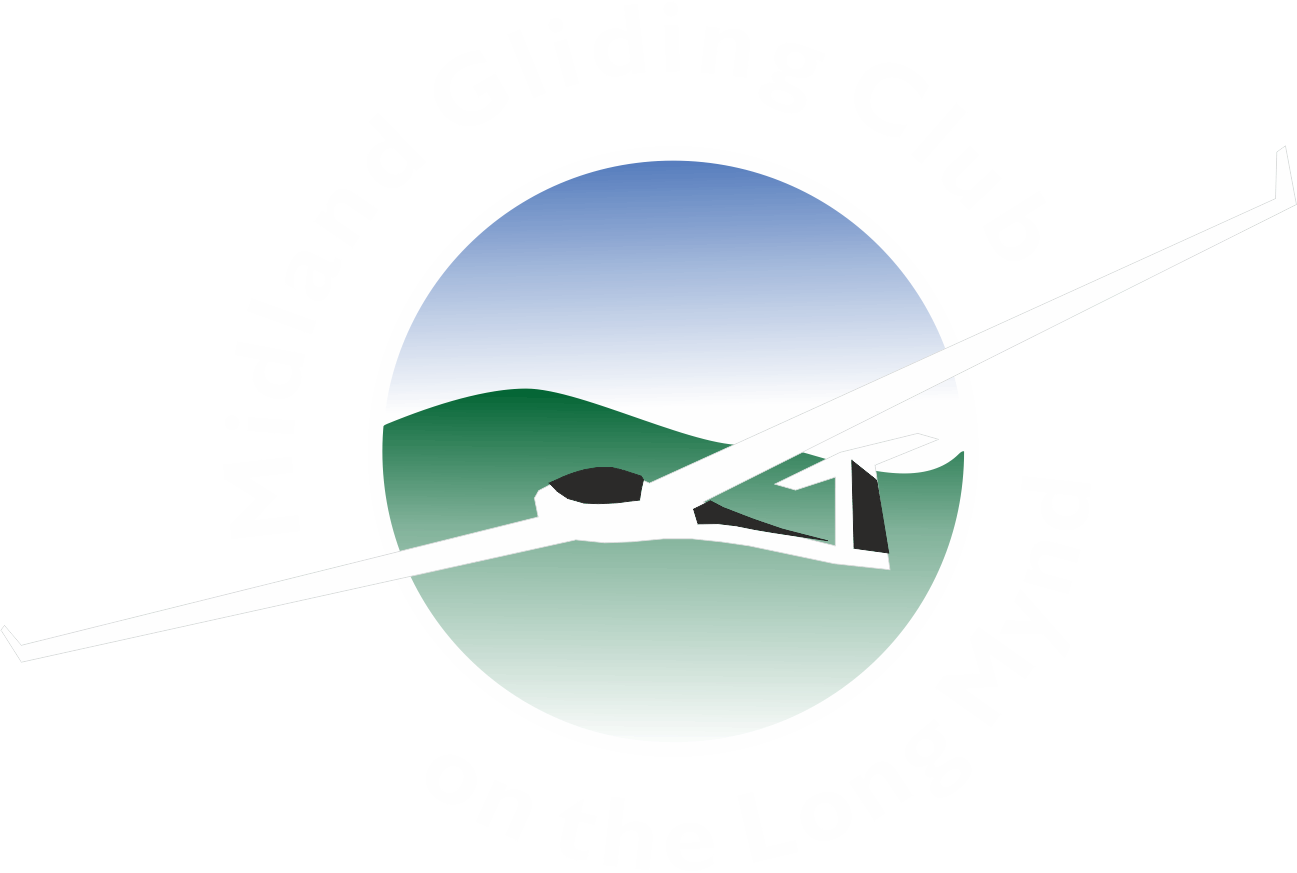 Defining Turnpoints
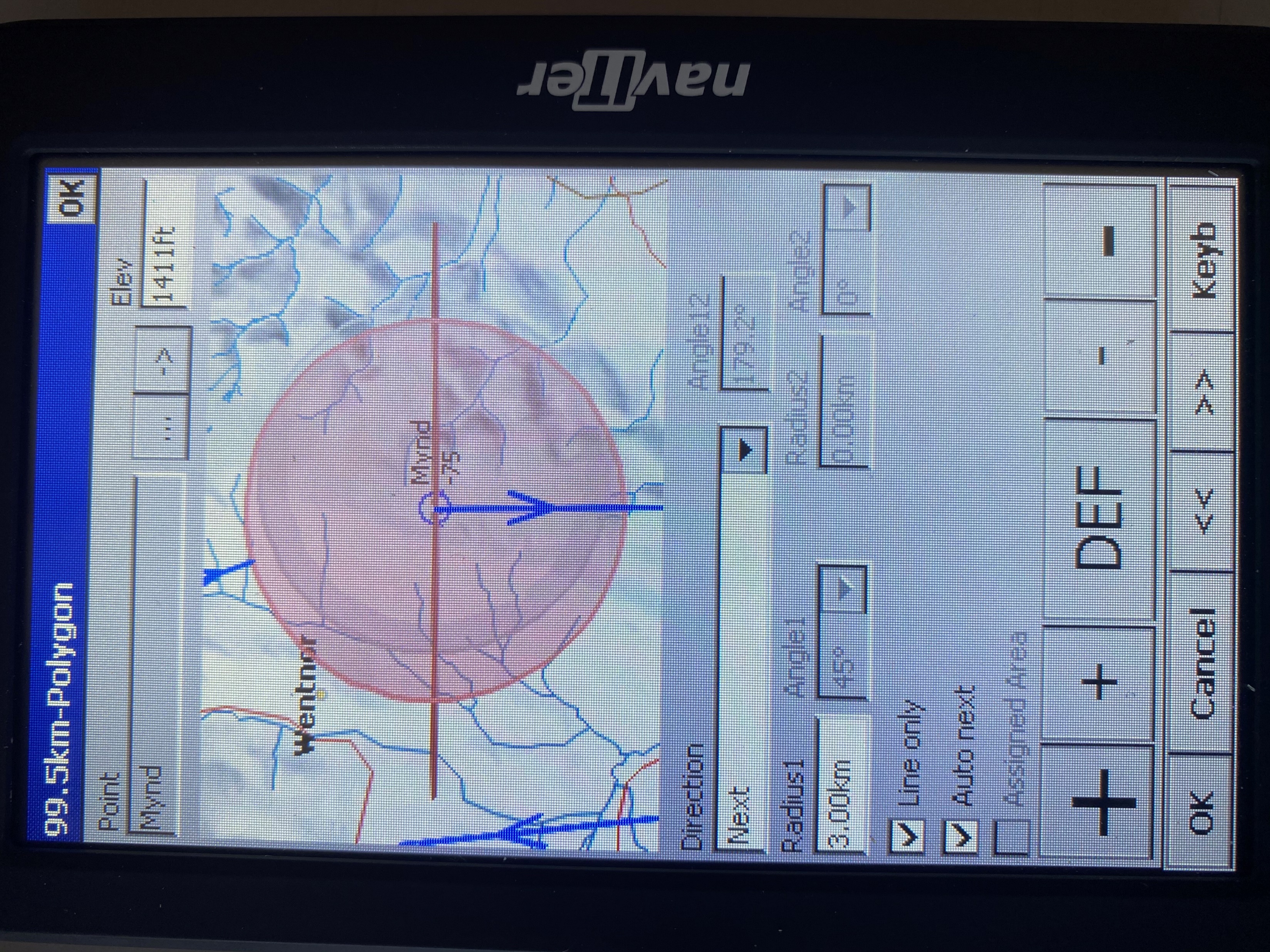 Define the FINISH as either a line or a circle and the radius

You can if you wish define the DIRECTION as FIXED or PREVIOUS
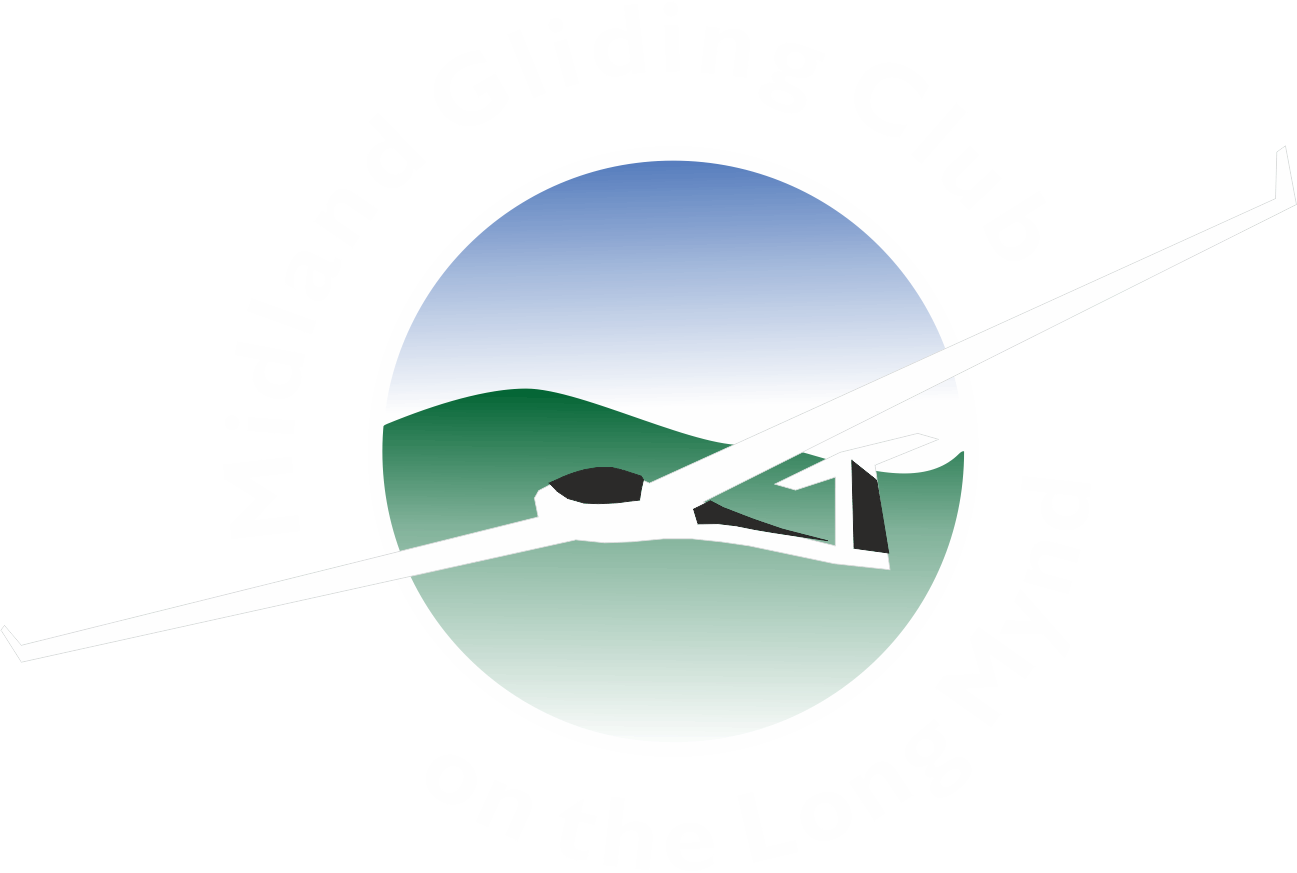 Defining Turnpoints
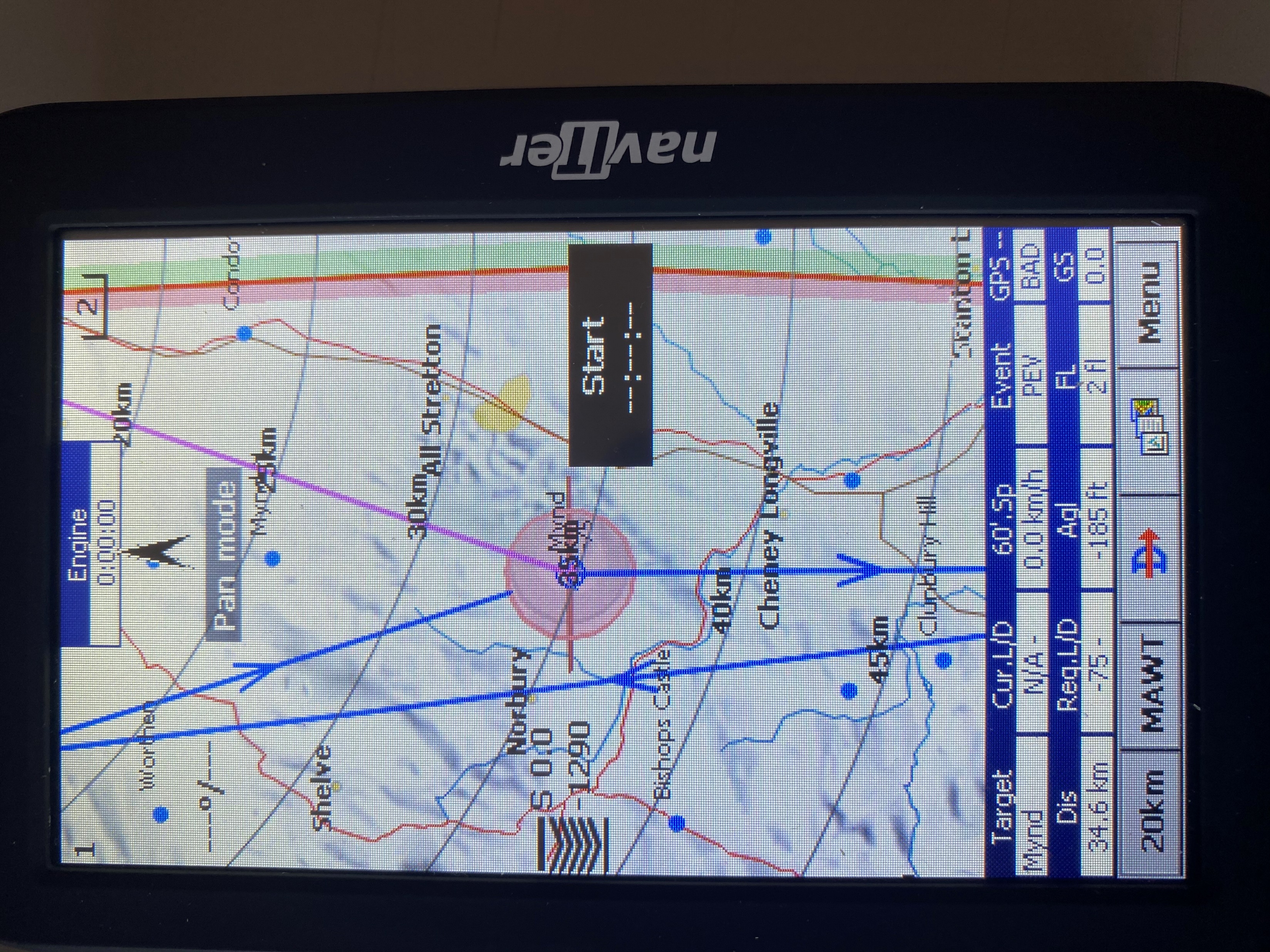 When you have entered all the waypoints go back to the map and check that it looks right

It’s a good idea to ask someone else to do a sense check for you

If it’s a badge flight ask an instructor, coach or Official Observer to check it for you
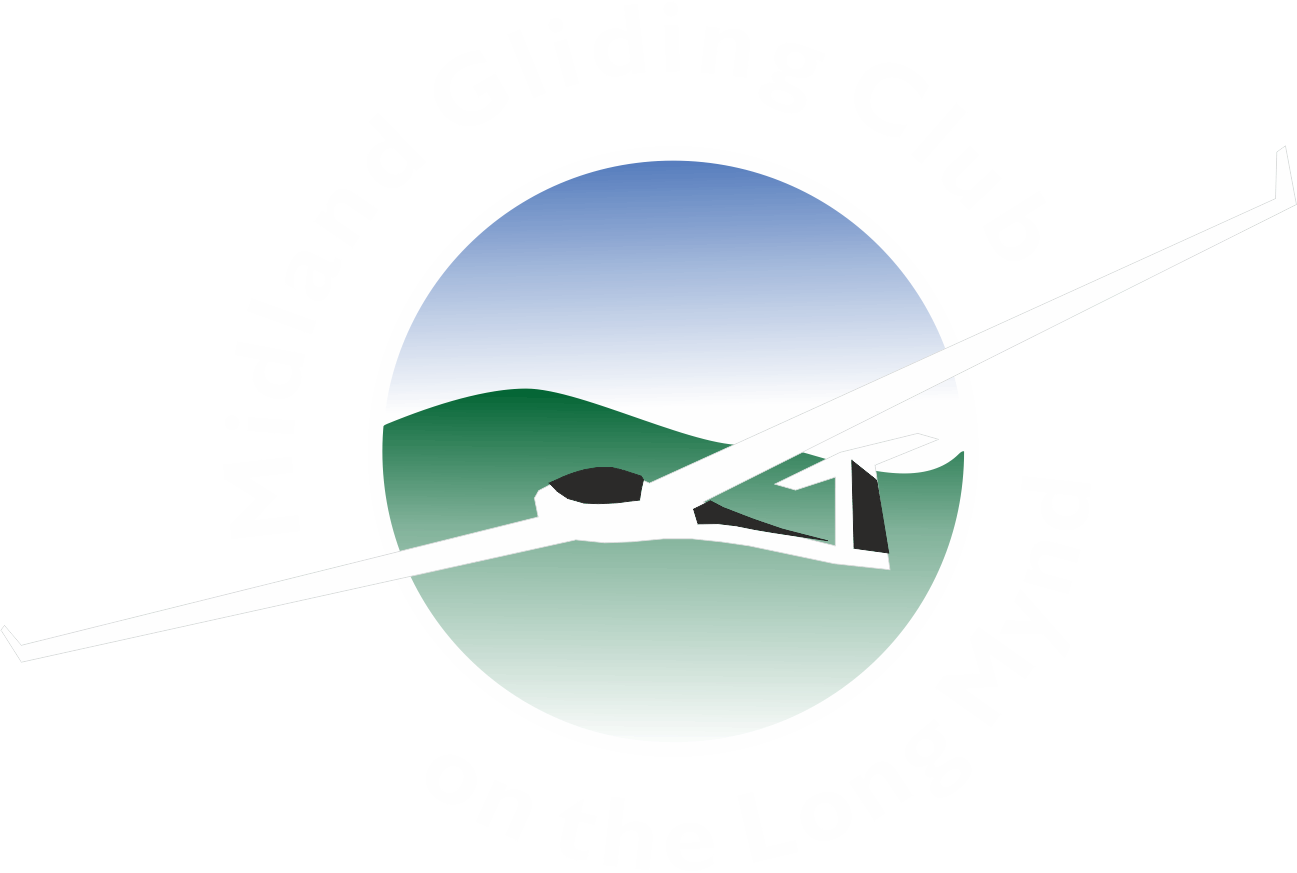 DON’T FORGET TO SAVE YOUR SETTINGS BEFORE EXITING

Or you may lose them 
and have to do it 
all over again
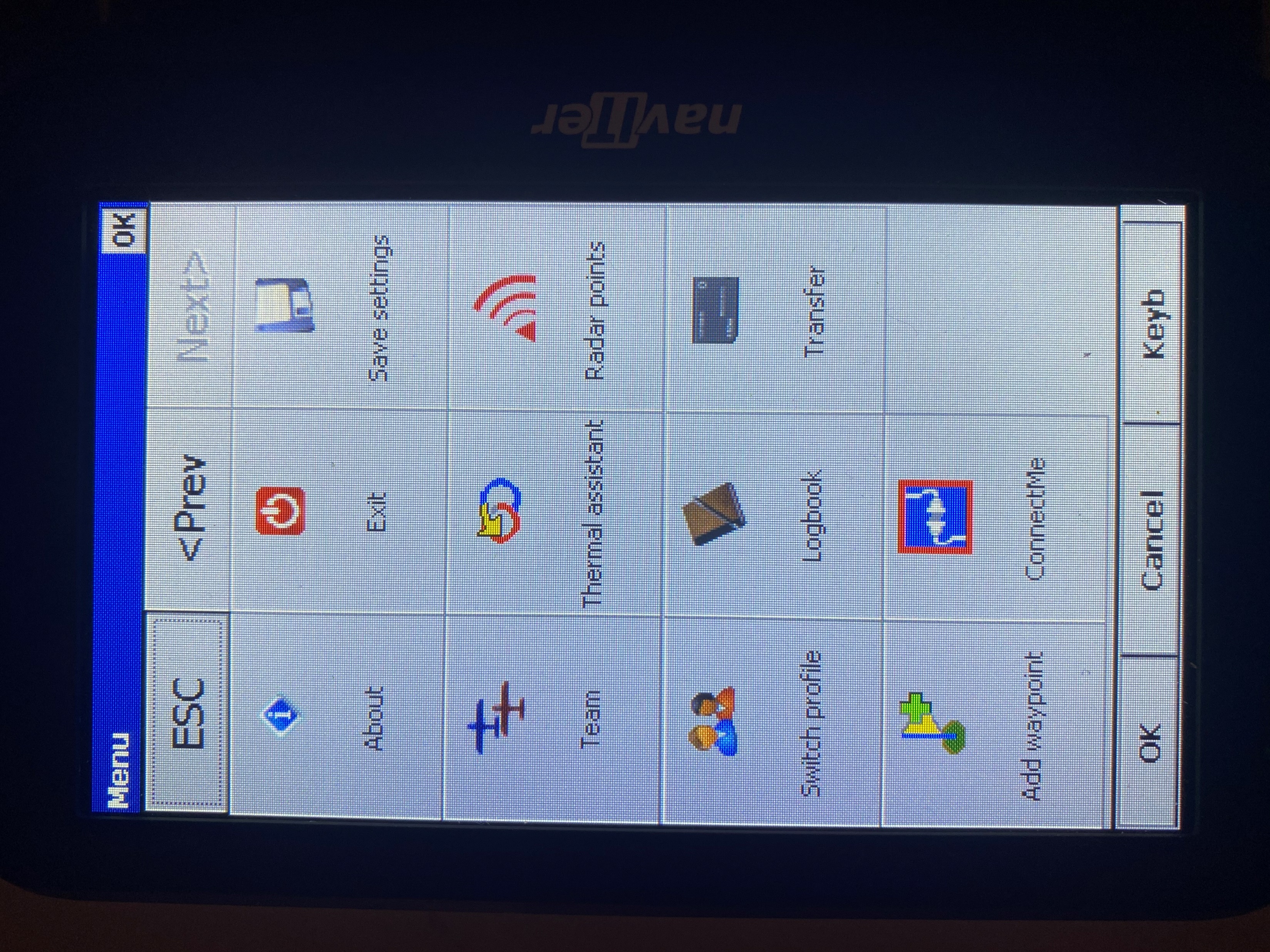